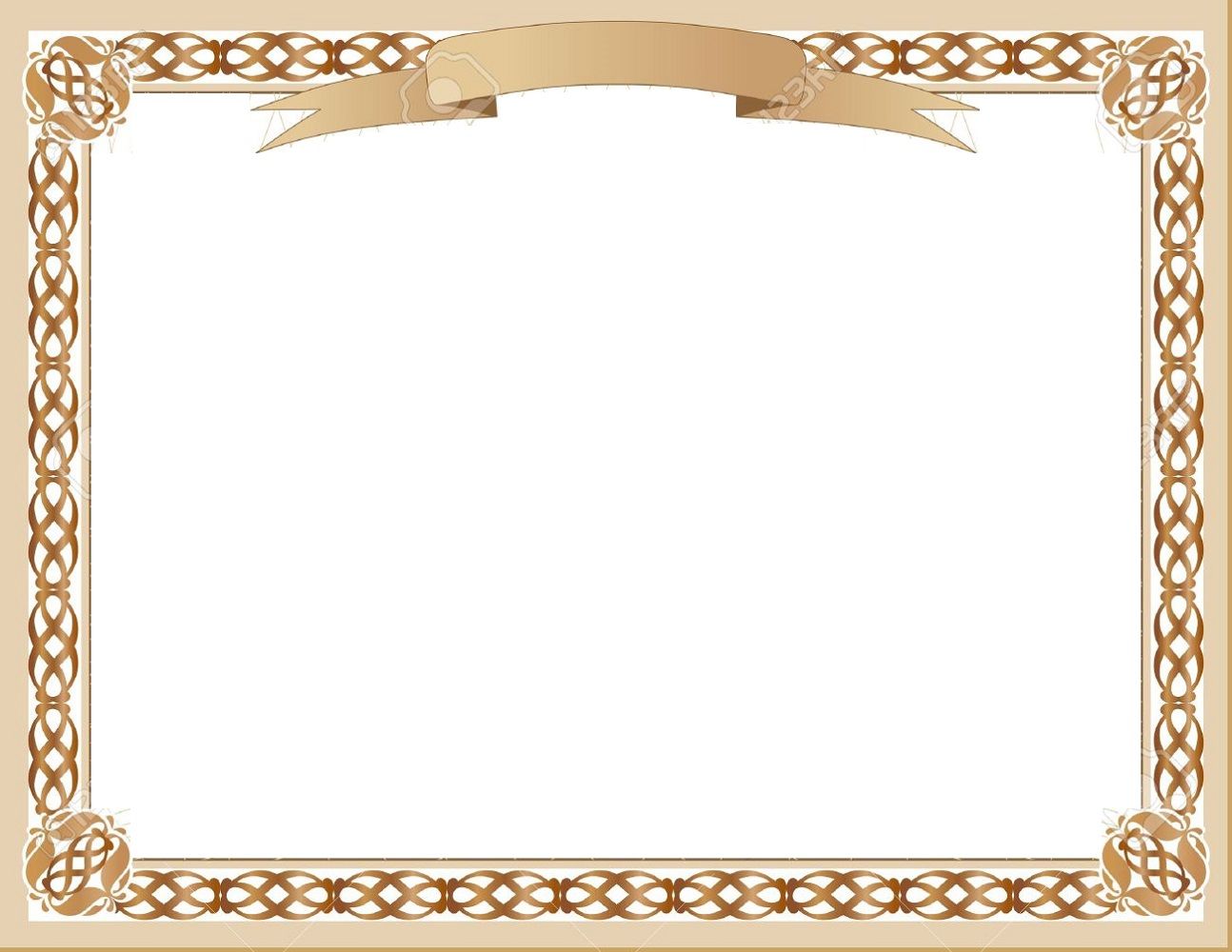 विद्या प्रसारक मंडळाचे जोशी-बेडेकर कला-वाणिज्य महाविद्यालय:, 			  ठाणे नगरम् 

			 संस्कृत विभाग: 

संस्कृत विभागत: दिनाङ्क: - २९ जुलै  त: १२ ऑगस्ट  २०२१ पर्यन्तम् |	
अष्ट दिनात्मक मूल्यवर्धित-संस्कृत-प्रतिस्थापन-अभ्यासक्रम: ऑनलाइन माध्यमेन आयोजनम् अभवत् | 
अस्मिन् अभ्यासक्रमे  श्री/ कुमारी.                                       अनया 
भागं स्वीकृत्य अभ्यासक्रम: पूर्ण: कृत:| अत: एतद् प्रमाणपत्रं दीयते |




स्वाती महेश भालेराव  	   सुमितकुमार झा 	प्राचार्या डॉ. सुचित्रा नाईक
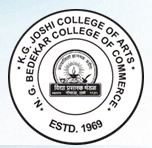 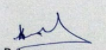 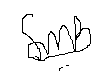 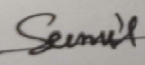